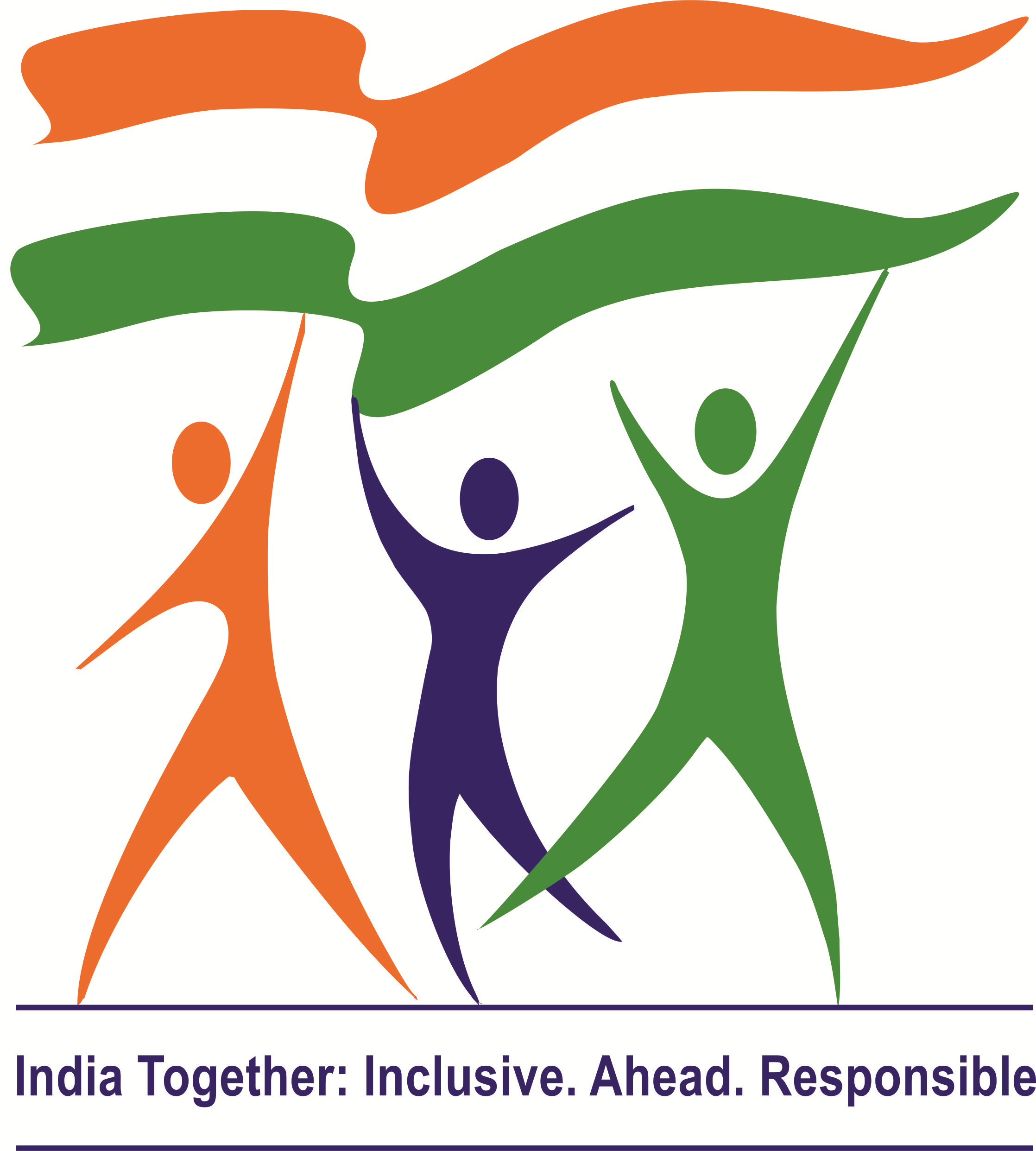 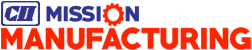 Smart Manufacturing in the context of the Indian Manufacturing EcologyBackground Presentation
1
© Confederation of Indian Industry
Flow of presentation
Smart Manufacturing – A brief introduction

Smart Manufacturing – Perceived benefits 

Smart Manufacturing – Impact on Jobs and Skills 

Current state of adoption and readiness of smart manufacturing 

Significance of manufacturing to the Indian economy 

Transformation requirements
2
A brief introduction
Manufacturing – Facing its 4th Industrial Revolution
First industrial 
revolution
Second industrial
revolution
Third industrial
revolution
Fourth industrial
revolution
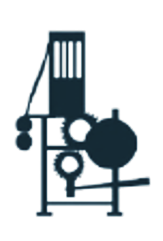 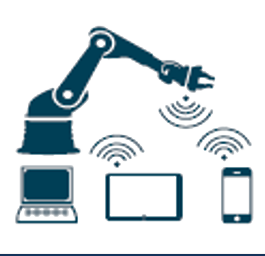 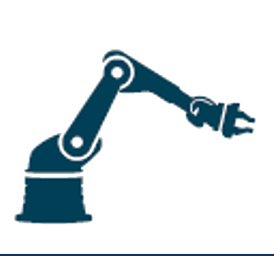 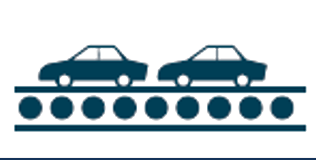 Mechanical 
weaving loom 
Introduction of 
mechanical 
production assets 
based on water and 
steam power
Introduction of a  "moving' 
assembly line at 
Ford Motors 
Introduction of mass 
production based on 
division of labor 
and electrical 
energy
First program- 
mable logic 
controller (PLC) 
Introduction of 
electronics and IT 
for higher auto- 
matizatlon of 
production
Smart 
Manufacturing 
Introduction of 
intelligent machines, 
embedded cyber- 
physical sensors, 
collaborative 
technologies, and 
networked processes
1784
1923
1969
2011
Time
Source: CII – Roland Berger Report 2015
3
[Speaker Notes: The pace of transformation is increasing 
The time between industrial revolutions in reducing… earlier it took centuries now it takes mere decades
We are already in the fourth industrial revolution and given the pace of change the fifth industrial revolution will be upon us in the matter of years
Need to open our eyes and realize that change will be the only constant]
A brief introduction
Smart Manufacturing – Coming together of various technologies
4
[Speaker Notes: Certain technologies are driving these transformations 
Increasingly we are moving towards the experiential age ,,, various innovations and business models are re-defining manufacturing]
Perceived benefits
Smart Manufacturing – The perceived Benefits
Question: What are the benefits that you see resulting from Industry 4.0 advancement?
CII – BCG Manufacturing Leadership Survey 2016
5
[Speaker Notes: - CII – BCG industry readiness survey done last year in November has shown the highest perceived reasons for investing in smart manufacturing is 
Improved quality 
Lower cost 
Flexibility 

Although cost and productivity have been the primary drivers of the accelerated adoption of Industry 4.0 in developed countries, quality is the prominent benefit in India. 

Despite low labour costs, availability of skilled and quality conscious labour is a major pain point for Indian manufacturers. 

As Indian manufacturers move up in the value chain and aim to capture the export market, they need to fill quality gaps through automation and technology adoption. Cost, flexibility and reduced time to market are the second order benefits that Indian manufacturers target beyond quality. 

Clearly these 3 factors are what the industry is truly after and Smart manufacturing really and truly enables this…]
Current state of adoption and readiness of smart manufacturing
First movers to smart manufacturing
Which industry sector do you think possesses highest potential 
in making Industry 4.0 advancements?
CII – BCG Manufacturing Leadership Survey 2016
6
[Speaker Notes: The same survey has revealed that the top industries that are looking to invest in industry 4.0 advancements include Automotive, ESDM, Medical equipment, consumer durables and FMCG. 
These select industries also form a significant chunk of the manufacturing sector.]
Current state of adoption and readiness of smart manufacturing
Readiness and openness towards technologies
Question : Which pillar of Industry 4.0 are you investing in?
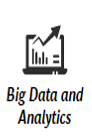 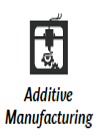 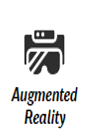 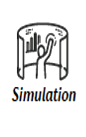 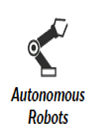 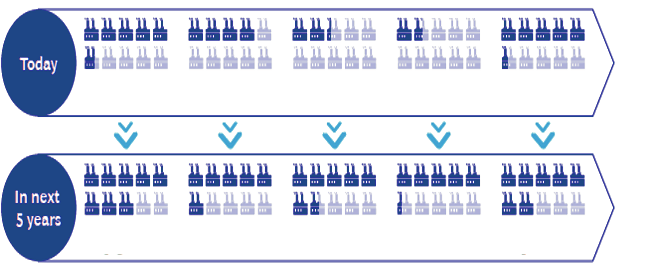 TODAY
56%
38%
23%
15%
54%
Next 5 years
79%
58%
65%
52%
71%
CII – BCG Manufacturing Leadership Survey 2016
7
7
[Speaker Notes: As the adoption of Industry 4.0 technologies accelerates in other countries, Indian manufacturers are drawing a roadmap to incorporate these technologies. 
The survey reveals that more than 50% of the manufacturers have either already invested in or are in the process of investing in the majority of the industries smart technologies. 
Big data and simulation are technologies that almost two thirds of companies are expected to adopt within the next 5 years]
Current state of adoption and readiness of smart manufacturing
Given the use of new technologies the nature of jobs will change as well …
Illustrative
Leading to creation of new jobs
New Industries will spawn
1
1
New Materials - Composites
Artificial Intelligence Developers
2
2
Drones
Robot Manufacturers
3
3
Driverless cars
CAD / CAM Operators
4
4
Robotics
Skill trainers
8
8
Significance of manufacturing to the Indian economy
India – one of the fastest growing emerging economy… need to sustain…. Manufacturing key and at heart of our economic security
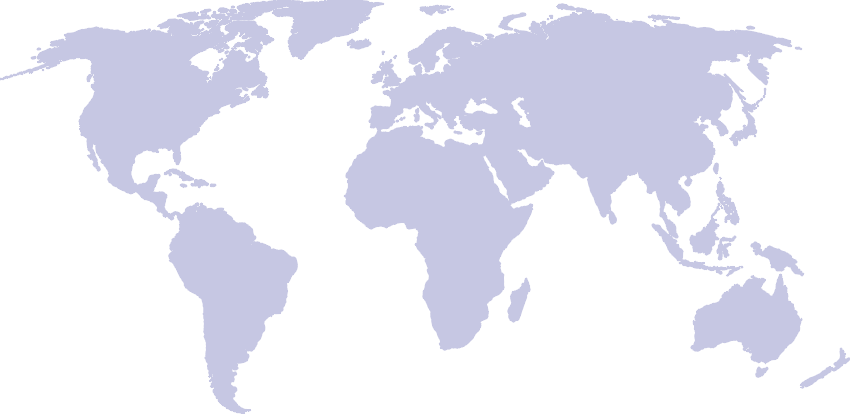 Russia
1.8%
UK
1.7%
USA
2.2%
China
6.8%
Japan
1.5%
India
6.7%
Brazil
0.7%
RSA
0.7%
Emerging Market and Developing Economies – 4.6
Advanced Economies – 2.2 
World average – 3.6
Source : IMF: 2016-17
9
[Speaker Notes: India is one of the fastest growing emerging economy… need to sustain this growth …. Manufacturing key and at heart of our economic security]
Significance of manufacturing to the Indian economy
… and, thus, the core of the Hon’ble PM’s Vision for Make in India
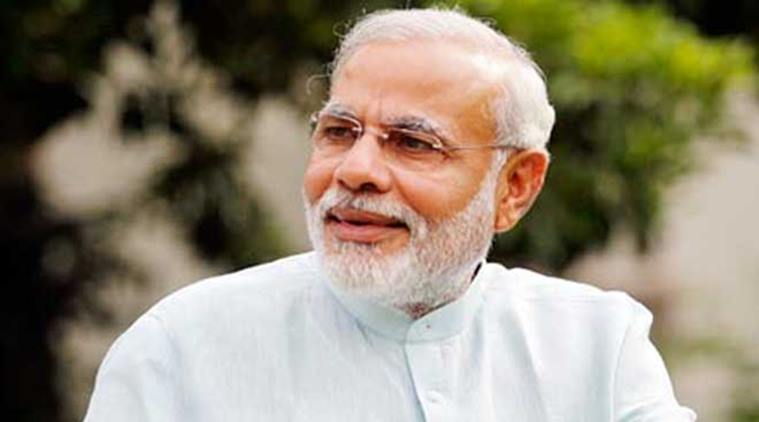 “If we have to develop a balance between imports and exports, we will have to strengthen manufacturing sector. If we have to put in use the education, the capability of the youth, we will have to go for manufacturing sector and for this Hindustan also will have to lend its full strength, but we also invite world powers. Therefore I want to appeal [to] all the people world over… “Come, make in India”, “Come, manufacture in India”. Sell in any country of the world but manufacture here. We have got skill, talent, discipline, and determination to do something… “Come, Make in India”.

- Excerpt from Hon’ble Prime Minister Shri Narendra Modi’s speech on the Independence day of India, 15 August 2014, New Delhi
10
Significance of manufacturing to the Indian economy
And rightly so…
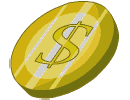 Economic activity generated by 
$1 of sector GDP
USA | April 2012-2014
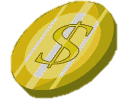 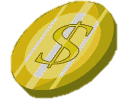 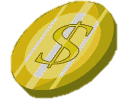 $ 1.33 in economy
$ 1 in manufacturing
‘Every job created in manufacturing has a multiplier effect of 2-3X additional jobs in related activities’.

- National Manufacturing Policy 2011, GoI
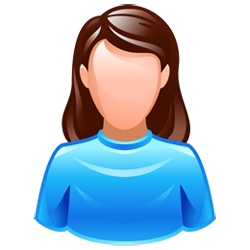 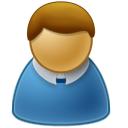 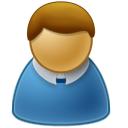 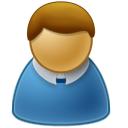 Figures are as per April 2014
Source US Bureau of Economic analysis, Annual Input – output tables
11
[Speaker Notes: Every dollar invested in manufacturing generates 1.33 dollars in the economy and 2-3 jobs. 

Its multiplier effect is the highest]
Significance of manufacturing to the Indian economy
To power India’s economic growth story sustainably…
Need to generate 100 million jobs and 
increase contribution of manufacturing sector to GDP to 25% by 2025
2025:GDP ~USD 4 Trillion1 / 
INR 250 Lakh Crore
2016: GDP ~USD 2 Trillion1 /
INR 130 Lakh Crore
Current:

Manufacturing contribution to GDP
16.2% = ~ USD 300 Billion /
INR 20 Lakh Crore
Aspiration:

Manufacturing contribution to GDP
25% = ~ USD 1 Trillion/ 
INR 65 Lakh Crore
Assuming 7.5% y-o-y GDP growth
Manufacturing sector will need to grow >15% y-o-y to reach 25% of total GDP by 2025
1 At Current Prices
USD 1 = INR 65
GDP basis GVA calculation methodology
12
[Speaker Notes: Manufacturing needs to go from a USD 300 billion dollar industry to usd 1 trillion dollars
This means an additional contribution of INR 700 billion in the economy 
Which means a 2 trillion dollar capex investment 
This investment has to be done in latest technologies 
Hence smart manufacturing is the new imperative]
Transformation requirements
To achieve this aggressive growth CII proposed the Champions Formula
Enhancing India’s soft power
13
[Speaker Notes: CII has proposed a formula earlier this year.. To help achieve this high growth]
Transformation requirements
28 Champion industries were identified that had the potential to drive significant double growth in manufacturing and employment
14
[Speaker Notes: Even identified industries where Government should focus 

Clearly several of these are also the ones which are more open to smart manufacturing]
Transformation requirements
Key interventions required are -
Creating a holistic framework for deployment of Smart Manufacturing
1
Infrastructure
Establishing the Drivers for Championing Manufacturing
1
Scale & Market Share
2
Policy Regime (including cyber-security)
Unleashing the 
Basic Building Blocks of Manufacturing
1
Cost
3
Workforce Development
2
Platform Innovation
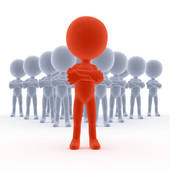 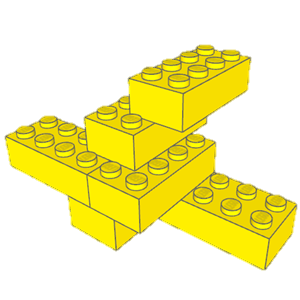 2
4
Technology
Awareness, tools and metrics
Brand
3
3
Manpower
4
Sustenance
Y axis
4
Policy Regime
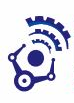 Z axis
X axis
15
[Speaker Notes: In the Champions formula we had proposed x and y axis to Government. 
To further enable the Smart aspect we propose the adding the Z axis – Creating a holistic framework for deployment of smart manufacturing which has 4 components 
Infrastructure 
Policy Regime 
Workforce Development 
Awareness, tools and metrics]
Transformation requirements
Creating a holistic framework for deployment of Smart Manufacturing (1/4)
Building robust and secure digital infrastructure
Promoting R&D and building advanced manufacturing infrastructure 
Development of high grade materials, various technologies that are driving the fourth industrial revolution in the country
1 centre of excellence in each of the IITs / research institutions for developing the driving technologies for smart manufacturing
Access to capital for innovation and research
Growth and promotion of ‘Venture Capital’ 
Centralized and simpler access to information to ensure efficient utilization of government schemes
Setting up nodal body for rating projects to enable softer loans
Infrastructure
16
Transformation requirements
Creating a holistic framework for deployment of Smart Manufacturing (2/3)
Primary, secondary and higher education 
Start early – promote use of technology in schools by students
Build qualifications for teachers and initiate training
Development of industrial courses in engineering colleges with focus on I4.0 technologies
Crowdsource equipment and content 

Environment enabling life-long learning and skill development 
Create library of skills
Create on-job skilling opportunities through apprenticeship programs
Workforce development
17
Transformation requirements
Creating a holistic framework for deployment of Smart Manufacturing (3/5)
Well-established norms (standards) for interoperability
Legal framework to promote and protect innovation
Creating a National Action Plan for Cybersecurity
Employment codes for start-ups (easier hiring / firing)
Elimination of import duties of select hardware / components not manufactured in India
Converge existing Government Technology development / start- up schemes
Mechanism for evaluation of technological innovations
Adequate incentives for copyrights and patents’ act
Policy & Regulatory
Awareness, tools and metrics
Showcase examples on latest use of technology and the benefits accrued through experience / demo centres + smart clinics at cluster level
18